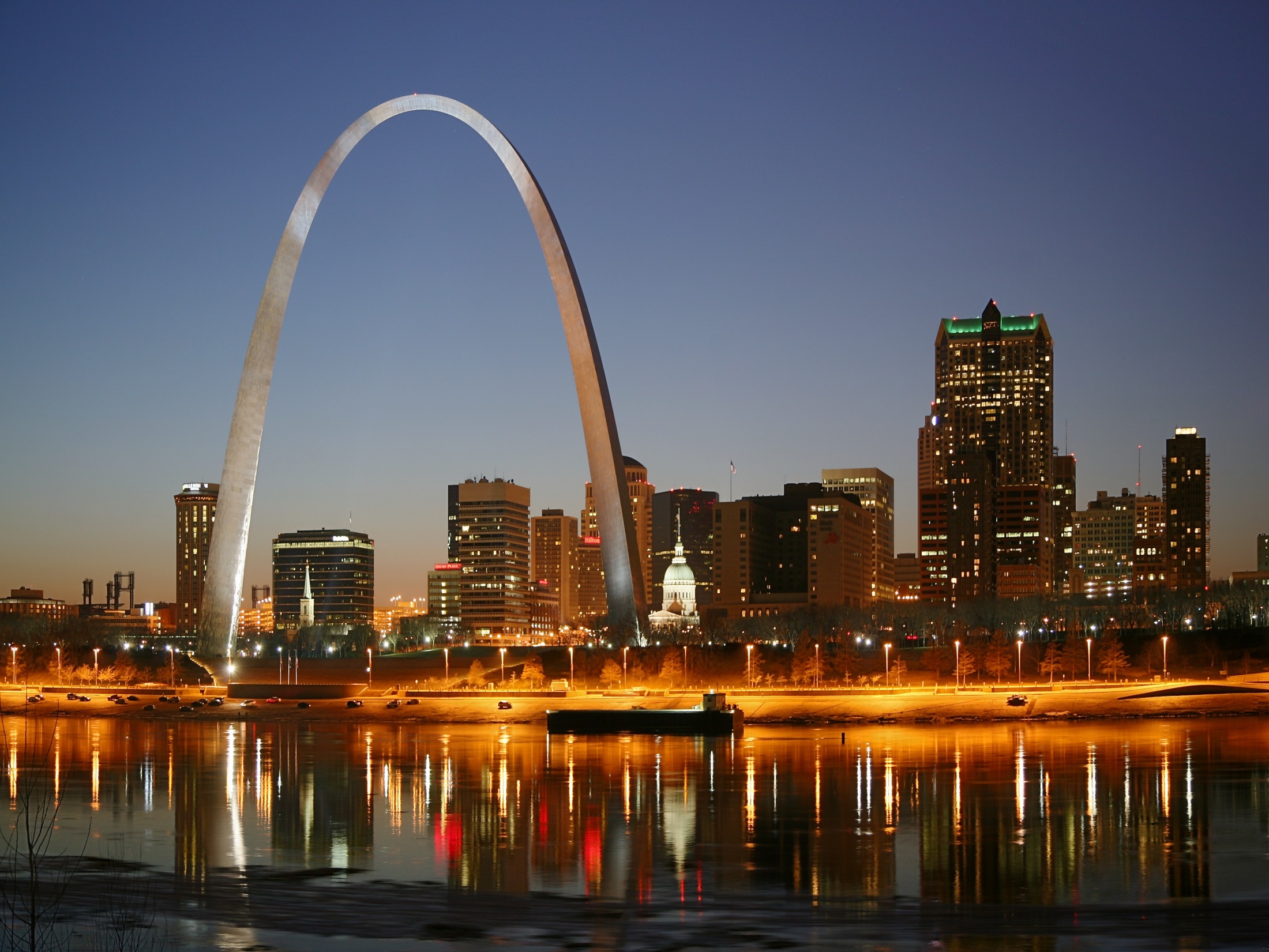 St. Louis
Population
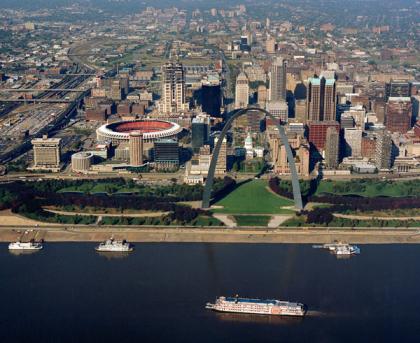 Foundation
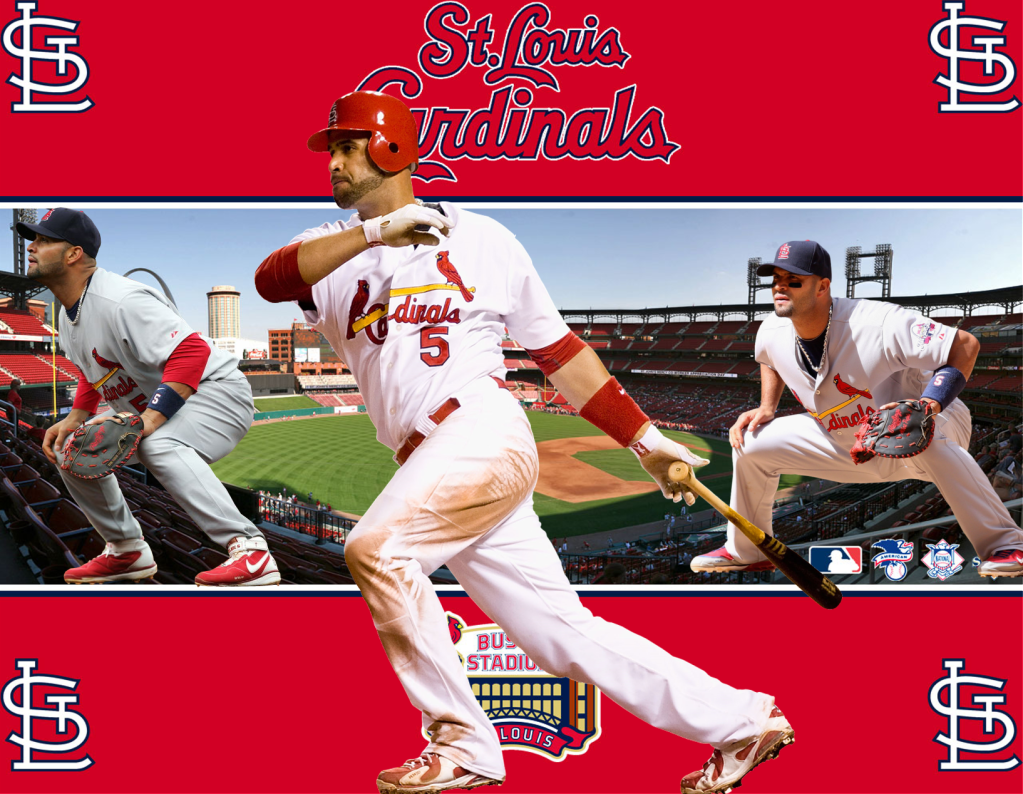 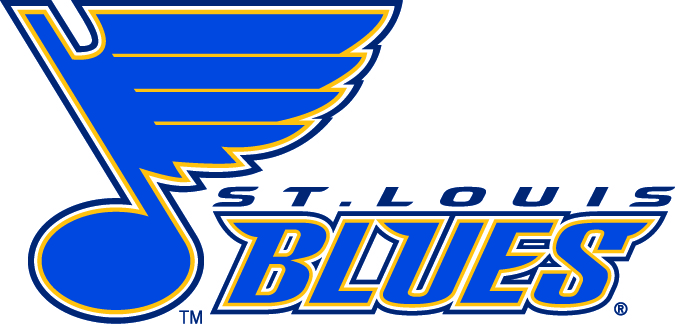 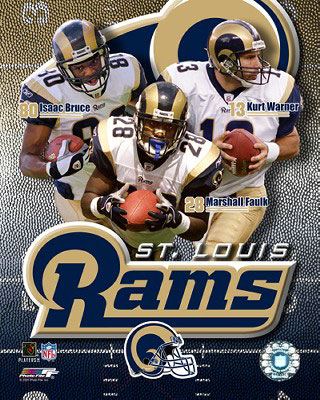 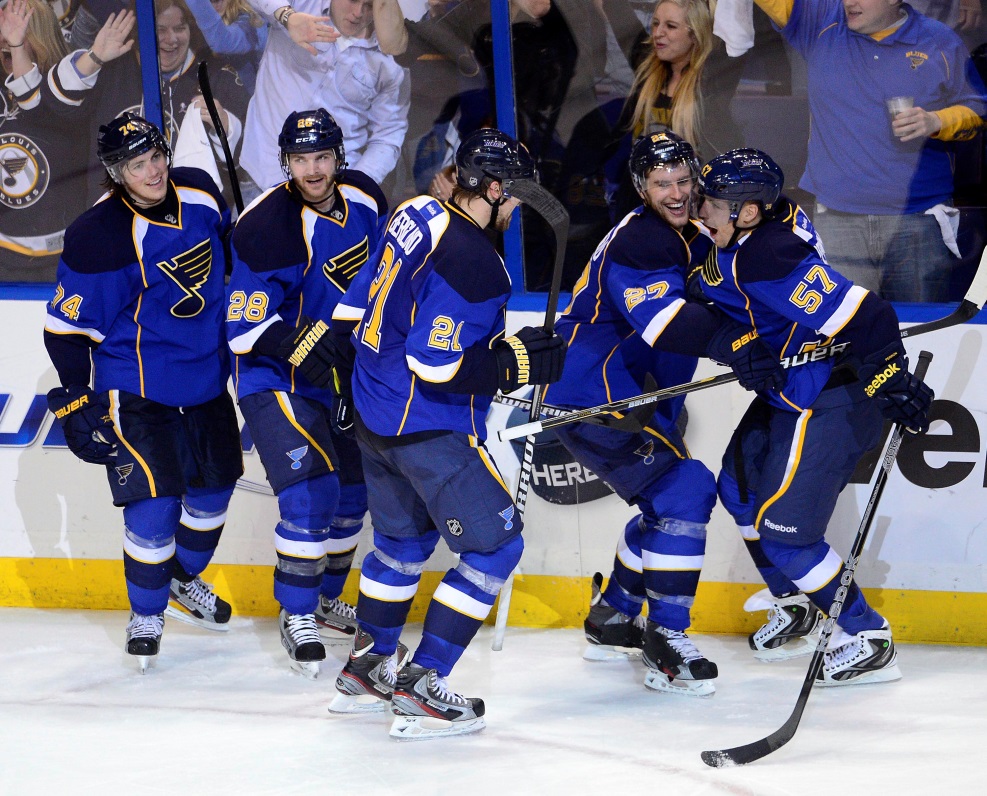 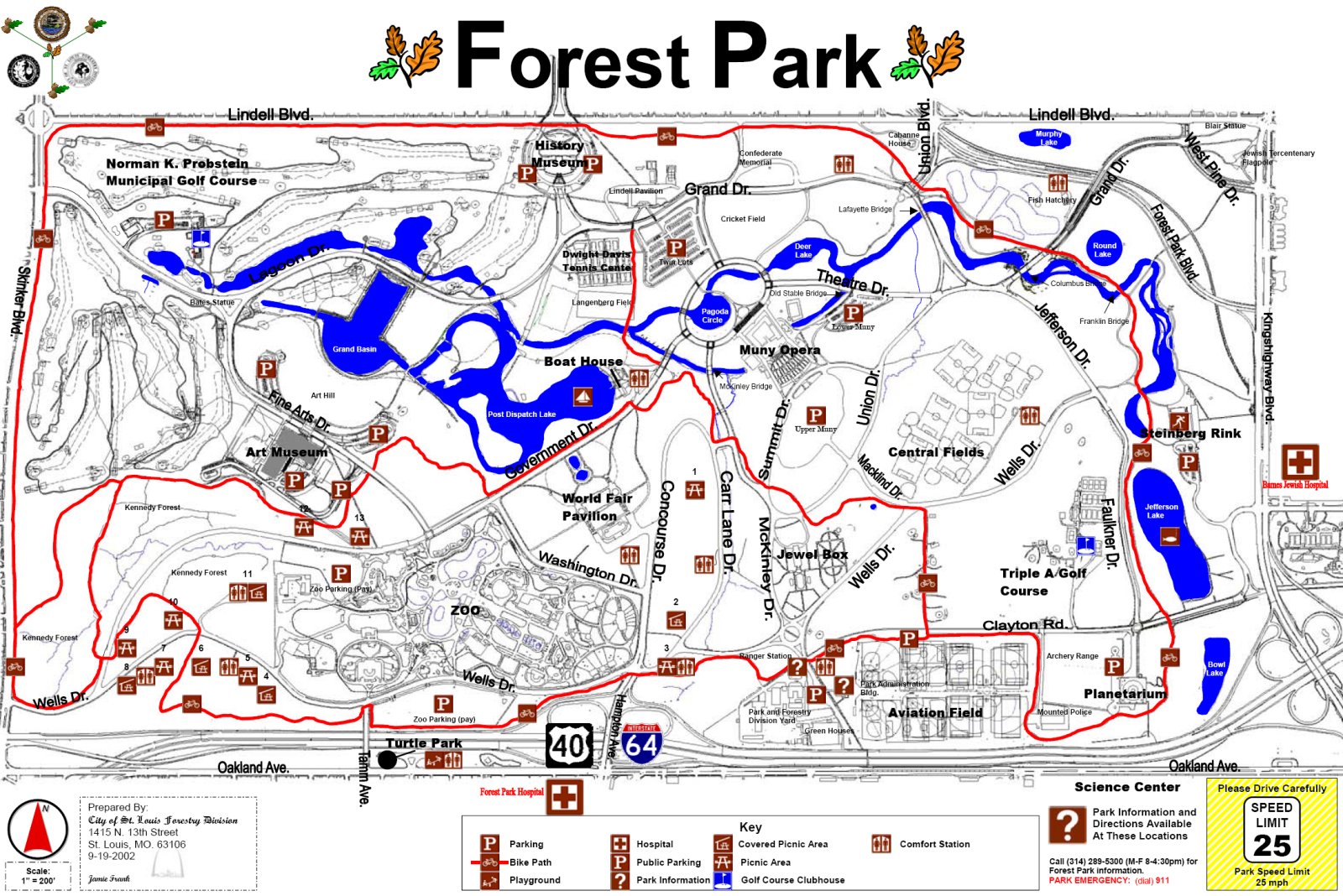 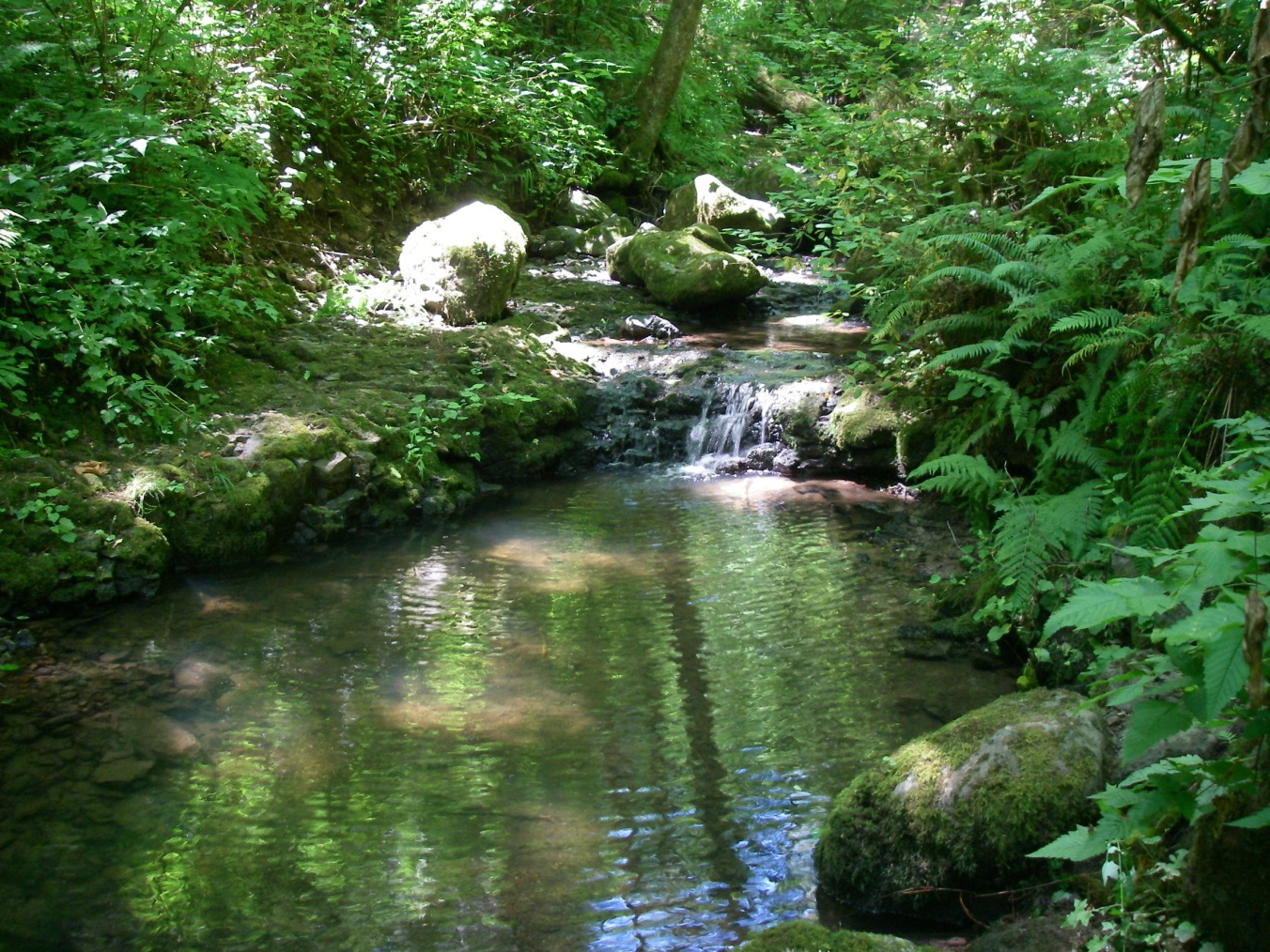 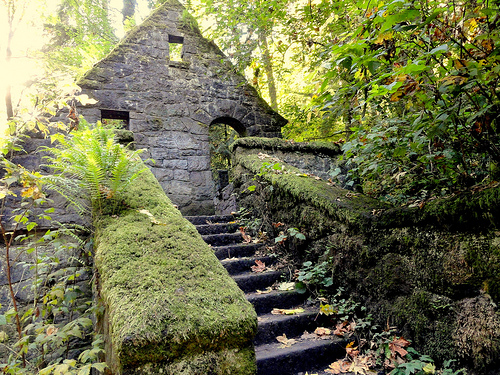 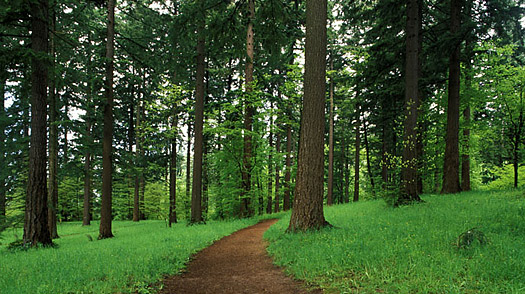 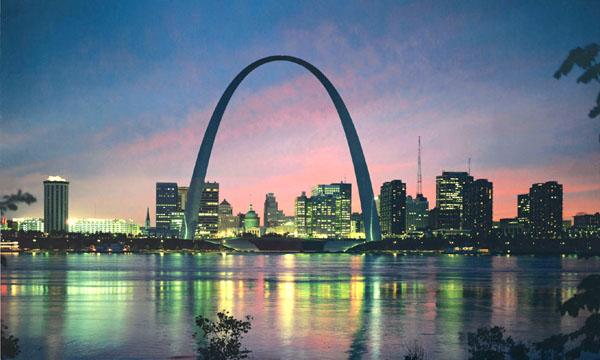 Gateway Arch
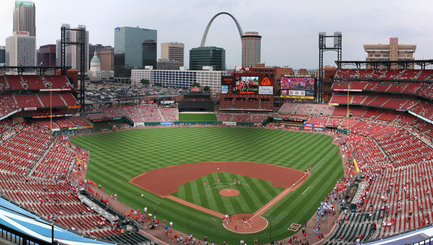 Busch Stadium
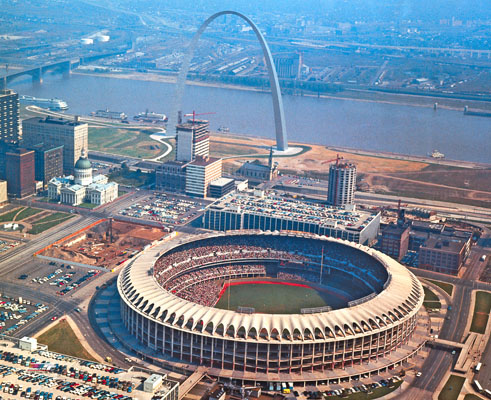 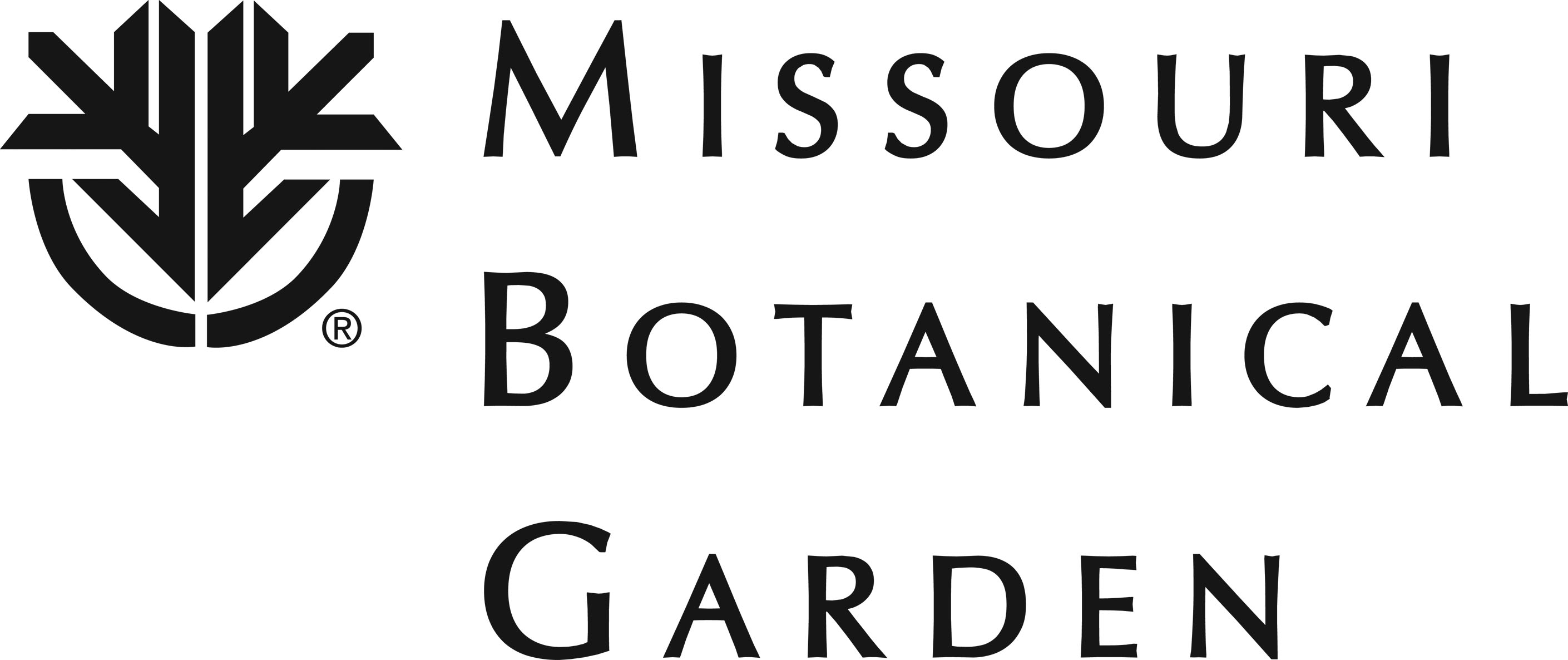 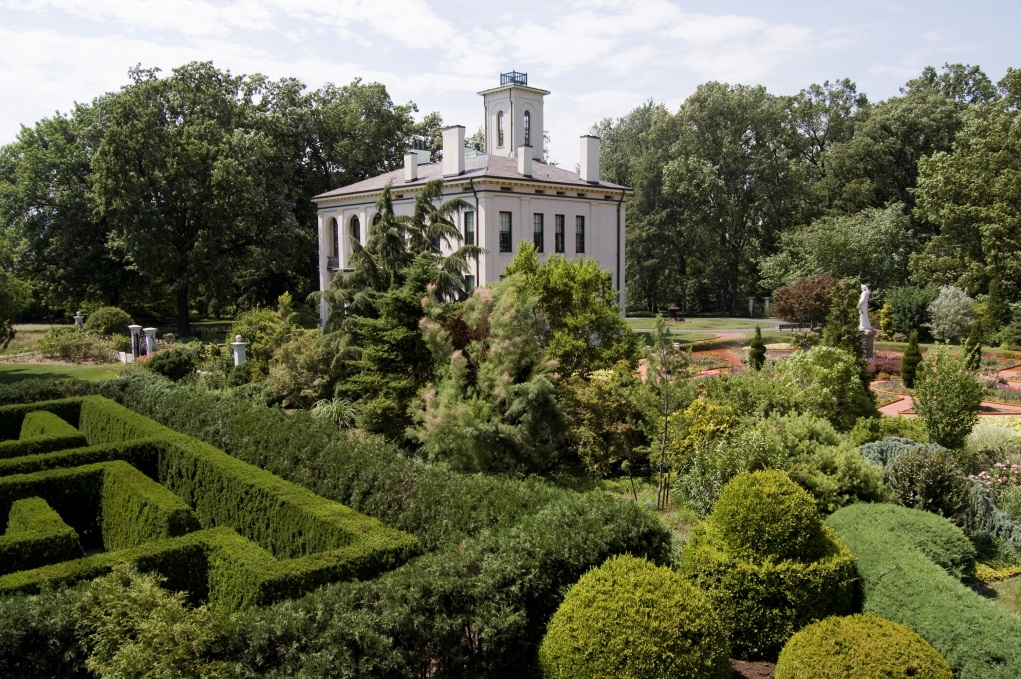 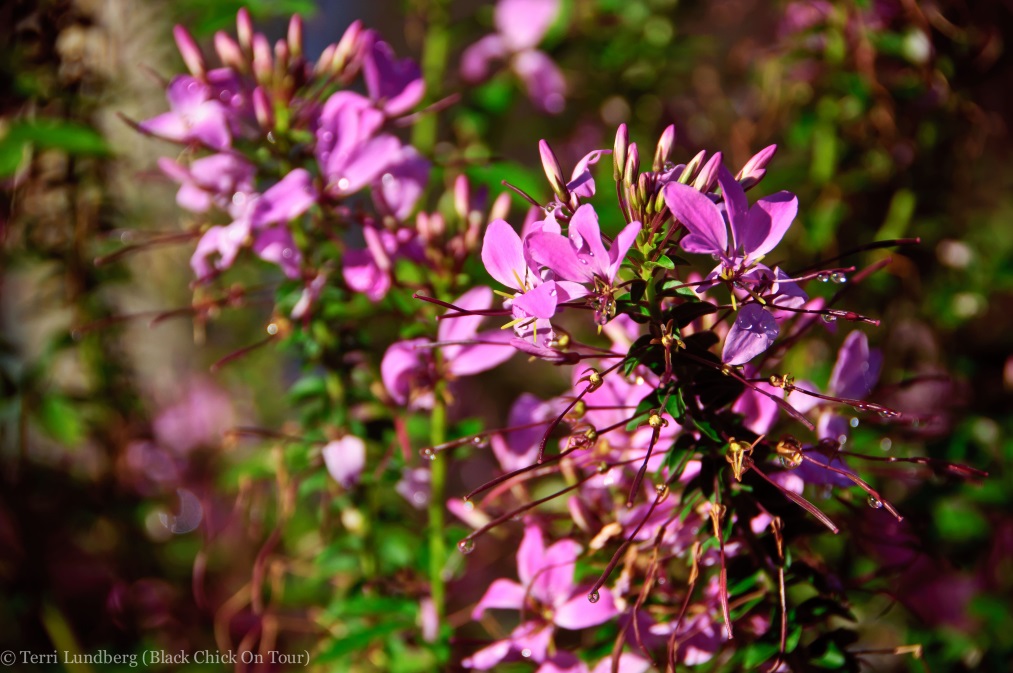 Thank you for Attention!